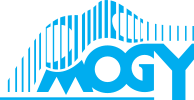 Vaje za skoliozo
1. DVIGOVANJE RAZPRTIH ROK
Izvedba: Lezite na trebuh, odročite roki in ju iztegnite. Nogi ostaneta skupaj in se dotikata tal. V kolikor zmorete, brado dvignite nekaj centimetrov od tal, ob tem ne obremenjujte vratu.  Brada lahko ostane tudi na tleh. Iz tega položaja dvignite roke in potisnite lopatici skupaj. Ta položaj zadržite nekaj sekund nato se vrnite v začetni položaj.

Vajo ponovite 10-15 krat.
2. DVIGOVANJE TELESA Z ROKAMI ZA GLAVO
Izvedba: Vaja je zelo primerna za težave s torakalno osteohondrozo.  Lezite na trebuh, roke položite na zatilje in poizkušajte dvigniti prsni koš od tal. Ne obremenjujte ledvenega dela hrbtenice, večji del obremenitve naj bo usmerjen na srednji del hrbtenice. Telo v tem položaju zadržite za nekaj sekund, nato se vrnite v začetni položaj. Pomembno je, da vratu med izvedbo  ne obremenjujete preveč.

Vajo ponovite 10-15 krat.
3. DVIGOVANJE IZTEGNJENE NOGE
Izvedba:  Lezite na trebuh in položite roki ob telo, glava počiva na bradi. Nogi sta iztegnjeni.  Eno nogo počasi dvigujte in jo zadržite na zgornji točki za nekaj sekund. Nogo počasi spustite. V spodnjem delu hrbtenice boste začutili prijetno napetost. Naredite  10-15 ponovitev z eno nogo, nato isto število ponovitev z drugo nogo, da bodo mišice na obeh straneh enakomerno vključene.
4. DVIGOVANJE POKRČENIH NOG
Izvedba: Vaja, iz sklopa vaj za kifozo in skoliozo.  Lezite na hrbet in položite roki ob telo, dlani so obrnjene proti tlom. Glavo usmerite naravnost in je med vajo ne obračajte.  Nogi pokrčite, stopali sta na tleh.  Nogi počasi, s pomočjo trebušnih mišic, povlecite do prsnega koša. Tak položaj zadržite nekaj sekund. Nog ni potrebno pritiskati na prsni koš.
Vajo ponovite 10-15 krat.
5. MOST
Izvedba: Lezite na hrbet in položite roki ob telo, dlani naj bodo obrnjene proti tlom, glava je usmerjena navzgor. Nogi sta pokrčeni in stopali na tleh. Počasi dvigujte medenico navzgor, dokler trup in stegna niso poravnani.  Zadržite nekaj sekund in spustite telo. Glave ne obračajte, prav tako ne dvigujte stopal.
Vajo ponovite 10-15 krat.
6. DVIGOVANJE TRUPA Z IZTEGNJENIMI ROKAMI
Izvedba:  Lezite na trebuh in iztegnite roki ter nogi. Dvignite prsni koš, boki naj ostanejo na tleh. Ta položaj zadržite nekaj sekund, nato se vrnite v začetni položaj.  Hrbet naj ostane raven, prav tako ne obremenjujte vratu. Stopala ostanejo na tleh.
Vajo ponovite 10-15 krat.
7. METULJ
Izvedba: Lezite na trebuh in iztegnite roki ter nogi. Dvignite trup, iztegnite roki naprej, nato jih počasi pomikajte nazaj proti zadnjici, kot da bi narisali krog. Trupa med vajo ne spuščajte, roke naj bodo iztegnjene. Vsako vajo zadržite nekaj sekund  Ne obremenjujte vratu, vaje izvajajte počasi.

Vajo ponovite 10-15 krat.
8. DVIGOVANJE POKRČENE NOGE
Izvedba: Lezite na trebuh, roki položite ob telo in obrnite dlani navzgor. Glava počiva na tleh, naslonjena na brado.  Eno nogo v kolenu upognite za 90 stopinj in jo iz tega položaja dvigujte do višine, ki vam je še udobna. V tem položaju jo  zadržite nekaj sekund in spustite. 
Vajo ponovite 10 – 15 krat in nato jo ponovite z drugo nogo.
9. DVIGOVANJE  TRUPA S POKRČENIMI ROKAMI
Izvedba:  Vaja za kifozo in skoliozo se izvaja med ležanjem na trebuhu. Roki pokrčite v komolcih in jih položite ob telo. Počasi dvigujte trup in pokrčene roke, do višine, ki je še udobna. Nogi ostaneta na tleh, vrat naj ne bo preveč obremenjen in napet.  V tem položaju ostanite nekaj sekund, nato se počasi spustite na tla.
Vajo ponovite 10-15 krat.
10. PLAVALEC
Izvedba:  Lezite na trebuh, roke iztegnite naprej, dlani naj bodo obrnjene navzdol, nogi sta iztegnjeni. Hkrati dvignite desno roko in levo nogo, zadržite nekaj sekund in spustite v začetni položaj. Nato vajo ponovite z levo roko in desno nogo.
Vajo ponovite 10-15 krat.